磐石之上（12）
上帝的揀選
與基督聯合
危機:  我們還是會跌倒、犯罪、大大虧負那在基督裏屬乎我們的至高呼召。救恩對我們好像沒有產生作用?
聖經: 鼓勵我們從新的角度，更寬更廣地認識上帝為我們已經成就的，以及他正著手在我們裏頭成全的.
本書: 每一個主題，都旨在讓讀者更深、更清楚認識成為上帝家中一份子的意義
與基督聯合: 信仰生活的核心教義, 
连接所有其他福气
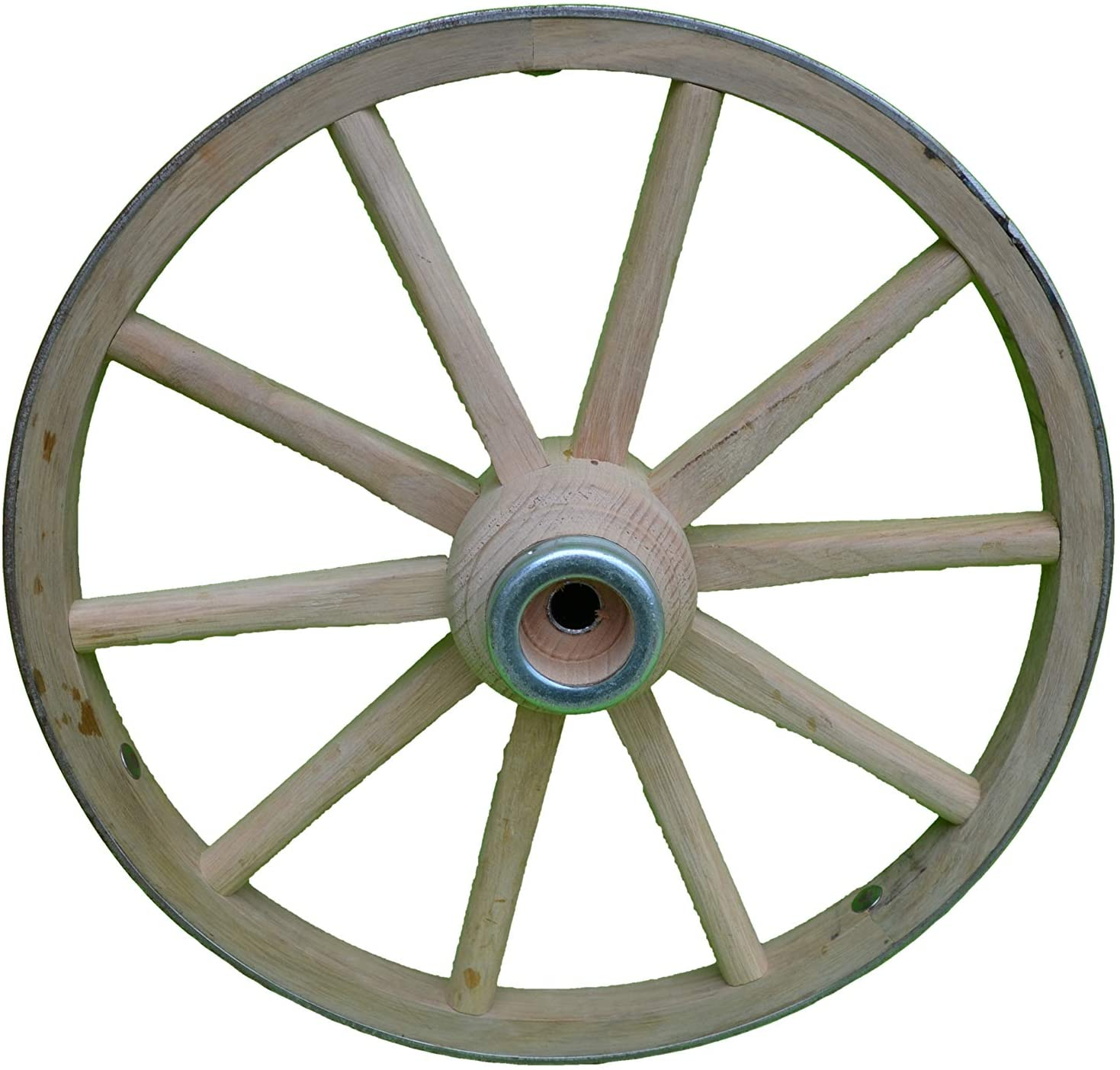 在基督裏
與主聯合 ==「在基督裏」基督也在信徒「裏」
代表性(Representative)或者集体性(Corporate)的概念
與基督聯合的性質：
1. 聯盟性的結合； 2. 上帝的兒子道成肉身；3.信心的聯合；
4. 在靈裏的聯合；5. 廣泛的聯合；6. 生命的聯合
生命的更新：
與基督聯合即表示與基督一同受他所受過的，受苦，受死，复活，榮耀的得勝 =》我們可以從不同的方式經歷到這種得勝的榮耀：
認識與基督聯合能帶給我們極大的尊榮
知道與基督聯合能帶給我們禱告的信心
知道與基督聯合能夠保護我們免受誘惑
上帝的揀選
雖然女巫知道那個深奧的法術，女巫所知道的只限於時間誕生之後的事，但如果她再往前看得遠一點，看到在時間開始之前靜止無息、陰沉黑暗的世界，她就會發現，在那裏另有一個咒語…
我們的獅子王是一隻被宰割的羊，是在創世以前就存在的（創 13:8）。 在他裏面，上帝在永恆裏的奧秘被啟示出來了（弗 3:2-6）。 他的一生啟示了上帝揀選的目的。
一切發生在他身上的事都是出於上帝的預定（徒 2:23;4:28）。 如果我們借用魯益師的比喻，就是「時間誕生之前那更深奧的法術」在基督的事工上運作了
上帝的揀選
對於新約作者來說，這些真理非但不具爭議性，而且還帶給他們極大的喜樂。他們認識到自己既是與基督聯合，就表示他們對基督的選擇和對上帝的愛，原是出於上帝對自己預先的揀選。
「預定」和「揀選」常被人當作同義詞來用。不錯，兩個詞都是指向同一個教義，不過這兩個詞各自有一點不同。「揀選」是作出一個選擇，而「預定」則強調的是這個選擇所要達到的目標（徒 4:28;羅 8:28-29;林前 2:7;弗 1:5-11）。 揀選反映了上帝對他子民的選擇，而預定則反映了上帝為選民所定的最終目的地。
上帝的選民
揀選和預定在整本舊約中占主要的篇幅，也是舊約神學的主題之一。猶太民族的歷史被視為是一群「選民」的故事。正是由於上帝的揀選，才會有以色列民的出現
自創世記一開始，上帝就啟示了他救贖人類的主權計畫（創 3:15; 12:3; 18:18; 22:18; 26:4; 28:14）。 為了促成這已啟示與人的計畫，上帝揀選了一些個人，揀選了一些家族，以至揀選了整個民族，來作為他救恩之應許的承受者和傳遞者。
上帝的選民
在創世記 9:25-26 那裏，上帝揀選了挪亞後代中的一個支派，而沒有選擇其他的後代。再往後幾年，他的揀選集中到亞伯拉罕和他的後裔身上，直到出埃及記時，整個民族壯大形成了一個以神權治理的族群。
而在那時，上帝不斷提醒他們，他們民族的形成和建立，乃是出於上帝主權的揀選（參出 20:2;24:6-7）。
其後，律法書也好，先知書也好，都在警誡以色列民，要他們知道自己是上帝恩愛的對象，而不是叫上帝產生恩愛的原因：
因為他愛你的列祖，所以才揀選了他們的後裔，用大能親自把你從埃及領出來。（ 申命記 4:37）
上帝的選民
耶和華喜愛你們，揀選你們，並不是因為你們的人數比別的民族多，其實你們的人數在萬族中是最少的；而是因為耶和華對你們的愛，又因為他遵守他向你們的列祖所起的誓，他才用大能的手把你們領出來，把你們從為奴之家，從埃及王法老的手裏拯救出來。（ 申命記 7:7-8）
耶和華你的上帝把這些國的民從你面前驅逐出去以後，你心裏不要說：「耶和華把我領進來取得這地，是因著我的義。」 ......你要知道，耶和華你的上帝把這美地賜給你作產業，並不是因著你的義；你本來是頑固的民族。（ 申命記 9:4,6）
在百姓忘記了權利和義務原是對等的這個基本原則時，先知就大聲疾呼，要糾正他們對上帝之揀選的錯誤理解。
耶穌與揀選論
耶穌曾教導過揀選的教義，他說他的父是根據一個計畫和目的，在人的生命中工作。
天國是為「蒙福」的人從創世以來就預備好了的（太25:34）； 天國的福份和榮譽是在父的手裏，又，依照他的旨意分派給人的（太 20:23）。 這些經節都在表示上帝有主權性的目的，
但耶穌也堅持說，每一個進天國的人都是要接受呼召的（太 9:13）， 而且如果這個呼召上帝沒有使之扣住人心，它是沒有效用的。至於對誰有效，對誰無效，則是上帝的決定：被召的人多，選上的人少。耶穌以下講的這句安慰人心的話語，正是基於以上這個原則的：
耶穌與揀選論
就在那時候，耶穌說：「父啊，天地的主，我讚美你，因為你把這些事向智慧和聰明的人隱藏起，卻向嬰孩顯明。父啊，是的，這就是你的美意。我父已經把一切交給我，除了父沒有人認識子，除了子和子願意啟示的人，沒有人認識父。你們所有勞苦擔重擔的人哪，到我這裏來吧！我必使你們得安息.....」（ 馬太福音 11:25-28）
這些話是極深奧的，講到父與子之間親密的相交關係。這些奧秘，是超過我們理性所能瞭解的，但這些話也淺白地告訴我們，人只有因父和子的揀選才能在基督裏認識上帝
為了要達到這些揀選的目的，基督用那些喻言。他堅持說，透過這些喻言講到，蒙揀選的人就會被召，而那些自以為義的傲慢之徒的心，就會越發剛硬起來（太 13:14-15）。
耶穌與揀選論
這一真理在約翰福音講得更有力。在那裏，耶穌分享到他清楚意識到父在他身上所預定的目的，他按照父的旨意而行（約 4:34; 5:30; 6:38-40）， 他朝著那個父早已為他安排好的「時候」走去（約 2:4; 7:30; 8:20; 12:27; 13:1; 17:1）。 耶穌自己清楚知道，也多次表示他是按照上帝預定的目的而來的。
耶穌是萬民的救主，他的聖工是普世性的，因為他是上帝唯一兒子，因此他也就是世人唯一的救主。正因為如此，他將被高舉，以致可以吸引萬人的注意力（參約 3:14）。 
但我們不能光給這一點遮住雙眼，而看不到約翰強調的另一點，約翰把兩方面的教導都提了出來，他並沒有覺得不對勁。
耶穌與揀選論
著重揀選的教訓貫穿整卷福音書。
當耶穌開始講到重要關頭時，這一真理就被提出來了，而它的重要性則可以從耶穌聽眾的反應中看到，耶穌講到這裏時，眾人都離開他去了：
耶穌說：「我就是生命的食物，到我這裏來的，必定不餓；信我的，永遠不渴。…凡父賜給我的人，必到我這裏來，到我這裏來的，我決不丟棄他，因為我從天上降下來，不是要行自己的意思，而是要行那差我來者的旨意。那差我來者的旨意就是、他所賜給我的人，我連一個也不失落，並且在末日我要使他們復活。」 .....從此，他的門徒中有多人退去了，不再與他同行。（ 約翰福音 6:35-40,66）
耶穌與揀選論
當有人來信靠耶穌的時候，這不僅僅是他們自己意志的結果。耶穌教導說凡是父賜給他的都會到他那裏去，換言之，人是不可能透過別的途徑到他那裏去的。
主既對上帝的選召作了如此詳盡的介紹，我們就絕不可忽視這麼重要的教導。上帝揀選了人成為他的後嗣，耶穌稱這些人作「屬於他自己的」人（約 6:44;13:1）、 他所揀選的（約 13:18;15:16,19）。 
主是為這些人付上代價（約 17:9）， 也是賜予這些人永遠的生命（約 10:28;17:2）。 他對首批門徒所說的可以推廣適用於所有的基督徒：「不是你們揀選了我，而是我揀選了你們，並且分派你們去結果子。」（ 約 15:16）。 有權利就有義務。
保羅的教導
耶穌的教導已足夠清楚，因此不能再輕易給人矇騙，以為耶穌所講的不過是簡單的福音，而保羅卻用自己的神學把它複雜化了。 
保羅書信的確很強調上帝的主權和上帝揀選的愛，但是他所講的、和所用的表達方式都絕對強不比耶穌更明确
保羅写的，上帝隨己意行萬事（林前 12:18; 15:38; 弗 1:11，參照林前 8:6;羅 11:36）。
上帝對他墮落了的被造物有他普世性的權柄，他可以按照他的意願來使用他們榮耀他自己（羅 9:22）。 下面有三段重要經文说明：
保羅的教導
(i) 羅馬書 8:28 起：
與聖經其他地方一樣，預定論是用來鼓勵那些受迫害以及有可能會灰心的信徒的。-- 在患難中的安慰乃是，在經歷患難時或者藉著患難，上帝會成就他美好的計畫。苦難非但不會妨礙上帝的計畫，相反，它們是上帝計畫的一部份，並且有一天我們會看到全幅圖畫。為了上帝自己的兒女的益處，他叫萬事一同效力（羅8:28）。 
這是「我們所知道」的。但我們是怎麼知道的呢？保羅的答案是，上帝的計畫是不改變的，他已經為我們信徒的靈命成長定下了幾個主要階段。保羅一共列出了五個階段：預先知道、預先命定、呼召、稱義、得榮耀。頭兩項是這一章所著重要談的。當保羅講到上帝這些行動時，他全部用過去式，並且視之為已經成全了的事實。
況且，上帝這些作为在贯彻的整个广度里是完全共同的（ 没有 一个 接受其 中 一个作为的人，在另外一个被漏掉了。 ）
保羅的教導
(i) 羅馬書 8:28 起：
凡他所預先知道的人，他就預先命定他們；凡他所預先命定的，他就呼召他們；凡他所呼召的，他就稱他們為義；凡他所稱為義的，他也使他們得榮耀。被預先知道就是，當我們在母腹裏的時候，就已經被預定、被呼召、被稱義、被得榮。
我們怎樣來理解預知和預定呢？
預知（ proginosko）這個動詞在新約裏有兩種用法。
當與事物、事實連在一起用的時候，它就表示「預先獲知或預先得到資料」， 在使徒行傳 26:5 和彼得後書 3:17 就是這種的用法。
當這個動詞與人連在一起用的時候，就有另一種意思了（羅 8:29; 11:2; 彼前 1:20）。 這裏所指的「知道」帶有一種希伯來語所用的、較強的那種「認識」的意思，知道就是說對這人有很親密的瞭解和交往，而不止是關乎這人的一些客觀事實的知曉而已。
保羅的教導
(i) 羅馬書 8:28 起：
正因如此，預知其實就等同「預愛」， 甚至等於「揀選」。 例如，在耶穌的登山寶訓中所提到的，就是這樣一種愛和親密的契交，耶穌說，到了末了的日子，他要那些聲稱自己靠過他能力行事的人離開他去，因為他從來不「認識」他們。耶穌在那裏所指的認識，一定是主觀的契交式的認識，而不會是對這人客觀的知道。
這樣，我們可以從保羅的那番話中得出一個什麼樣的結論呢？保羅基本上視預定論的基礎為上帝慈愛的心腸，上帝的心在我們未出生之前已經向我們跳動了。上帝的預定若有比這更大的含意，我們或許還能從聖經中找得到，但若你連這僅有的含意都不相信，你就不可能說自己仍然持有合乎聖經的救恩觀了。
預知就是預愛，就是揀選！
保羅的教導
(ii) 羅馬書 9 至11 章：
保羅在羅馬書講解稱義教義。在第 1 至 8 章中，他解釋到因人的罪，所以有稱義的必要；因上帝的義，所以有稱義的可能，並講到稱義所帶給信徒的成聖。
第 9 至 11 章，保羅講到稱義的教義被上帝自己的子民猶太人所棄絕。
保羅在第 9 章裏為上帝的作為辯護和解釋，
在第 10 章裏指出猶太人如何因不信喪失了天國的權利，
在第 11 章裏，他講到上帝原有更豐盛的恩典有待顯明，在討論到這一點的時候，
他把論述轉回到第 9章的揀選上，作為他討論的基礎。他的思路是這樣的：
保羅的教導
(ii) 羅馬書 9 至11 章：
不是上帝的應許要建立在以色列的存在和被接納之上，
而是以色列的存在和被接納是建立在上帝的應許之上。
拣选是神的主权和怜悯
i. 這應許對人永遠是具有劃分性的，因為
ii 以色列列祖的两对兄弟的对照。被應許的兒子才是真正的后裔(9:6-13), 即使同有一個父親也不保證獲得同樣的恩典（ 10 節）
iii. 上帝的施恩乃是根據揀選的計畫（ 11-13 節）
保羅的教導
(ii) 羅馬書 9 至11 章：
反駁一：這樣來講，上帝豈不是不公平嗎？（ 14 節）
回應：非也，我們在這裏講的不是公平的問題，而是憐憫的問題。
你要公平嗎？按公平的原則你就只能被定罪。罪人不可能來到上帝面前，以他自己所配得的為理由向上帝求。他只能抓住上帝的憐憫向上帝求。（ 15 節及後）
反駁二：那麼，一切豈不都是上帝自編自導自演嗎？（ 19 節）
回應：a) 人用這種態度跟上帝說話，正表示出他不曉得自己是有罪之受造物的本相。（ 20-21 節）
b) 人用這種態度跟上帝說話，對上帝的計畫根本不瞭解。（ 22 節始）
保羅的教導
(ii) 羅馬書 9 至11 章：
當然，以上的大綱還需要再發展一下，而這幾節經文也得用心細讀，才能體會得到保羅講這些話的份量。不過，這個大綱已經把保羅想講的都講清楚了。他要表明揀選的教義彰顯出上帝的屬性。這教義顯示了上帝恩典的本質，即上帝對人的慈受和憐憫是自由的，是不受外因束縛的。
2.	拣选表现在呼召和回应（9：30-10：21）
i.  今天以色列不像过去列祖那样回应
ii. 今天外邦人对福音传扬的回应
保羅的教導
(ii) 羅馬書 9 至11 章：
這論據所帶出來的光是如此的強烈，直刺入人最隱密的地帶，把人深藏的驕傲和自義從底層深淵中挖了出來，看人還能不能再強嘴堅持自己有權利得到或上帝有必要使人稱義？
即使是我們作基督徒的，要我們真正相信救恩是完全出於恩典，往往也是一件極為遲鈍的事！
羅馬書第 9 章所講解的揀選之教義，要告訴我們的是：這就是事實的真相－－ 你的得救完完
全全是靠上帝所作的，他先揀選了你，他再差他的兒子為你死，他又差聖靈來感動你，吸引你進入他的國度！
保羅的教導
(iii) 以弗所書 1: 4-14：
以弗所书原本是給小亞細亞一帶的教會傳閱的，而其中一份副本是特別給以弗所教會的。這樣可以解釋在這封溫情洋溢的書信中，為什麼竟然會沒有個人的問安。有助我們体会這封書信的开始
保羅一開始就為這個所有信徒共同享有的救恩獻上感謝，他提到這救恩的預備（ 4-5節）、 實施（ 6-7 節）、 宣揚（ 8-10 節）， 以及實踐（ 11-14 節）。 這裏清楚呈現出兩個重點：
 成為基督徒就是成為豐盛恩典的領受者，而認識到這一點，便更能增進我們感恩的心（ 6,7,12,14）；
所有這一切的恩典都是在基督裏賜給我們的，這些恩典可追溯到上帝永恆的計畫裏（ 4,5,9,11）
保羅的教導
(iii) 以弗所書 1: 4-14：
保羅好像拆禮物似的，為我們把上帝在他兒子裏給我們預備的豐富厚恩，一件一件呈列在我們眼前：赦罪、救贖、收納、以及所有我們行走天路所需要的祝福。
當他把這些祝福一一揭示在我們眼前時，我們就越加看得清楚他所講的，是一個上帝在我們未出生以前就為我們安排好了的計畫。甚至早在創立世界之前，上帝就已經將這些福份一件件裝進基督裏，並且在上面都印上了我們的名字。
保羅的教導
(iii) 以弗所書 1: 4-14：
這十一節的經文是保羅所講有關這個主題的最主要、最扎實的部份。但是這個教義在保羅其他書信中也都普遍提到，（ 例如見：林前 1:26-31; 弗 2:10; 西 1:27; 3:12; 帖後 2:13; 提後1:9）。 
對保羅來說，揀選是對福音的最佳形容詞，因為它是福音用到的第一個詞語！
我們已經看到，尤其是羅馬書 9 章至 11 章，保羅對這一點的強調就招來了反駁。在再前一段，我們也看到有人決定不再跟隨耶穌的原因，部份就是在於耶穌在他的教導中強調了這一點的真理。與昔日無異，今天這樣的教導同樣遭受攻擊。